Open Your Mind - Perils Of Digital Learning
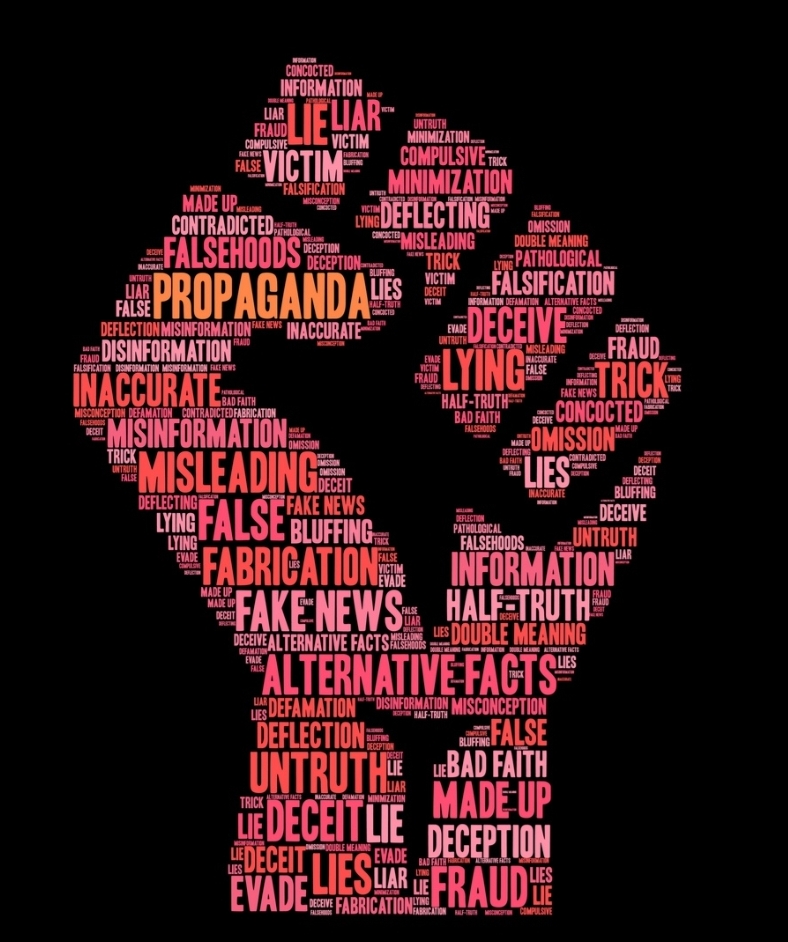 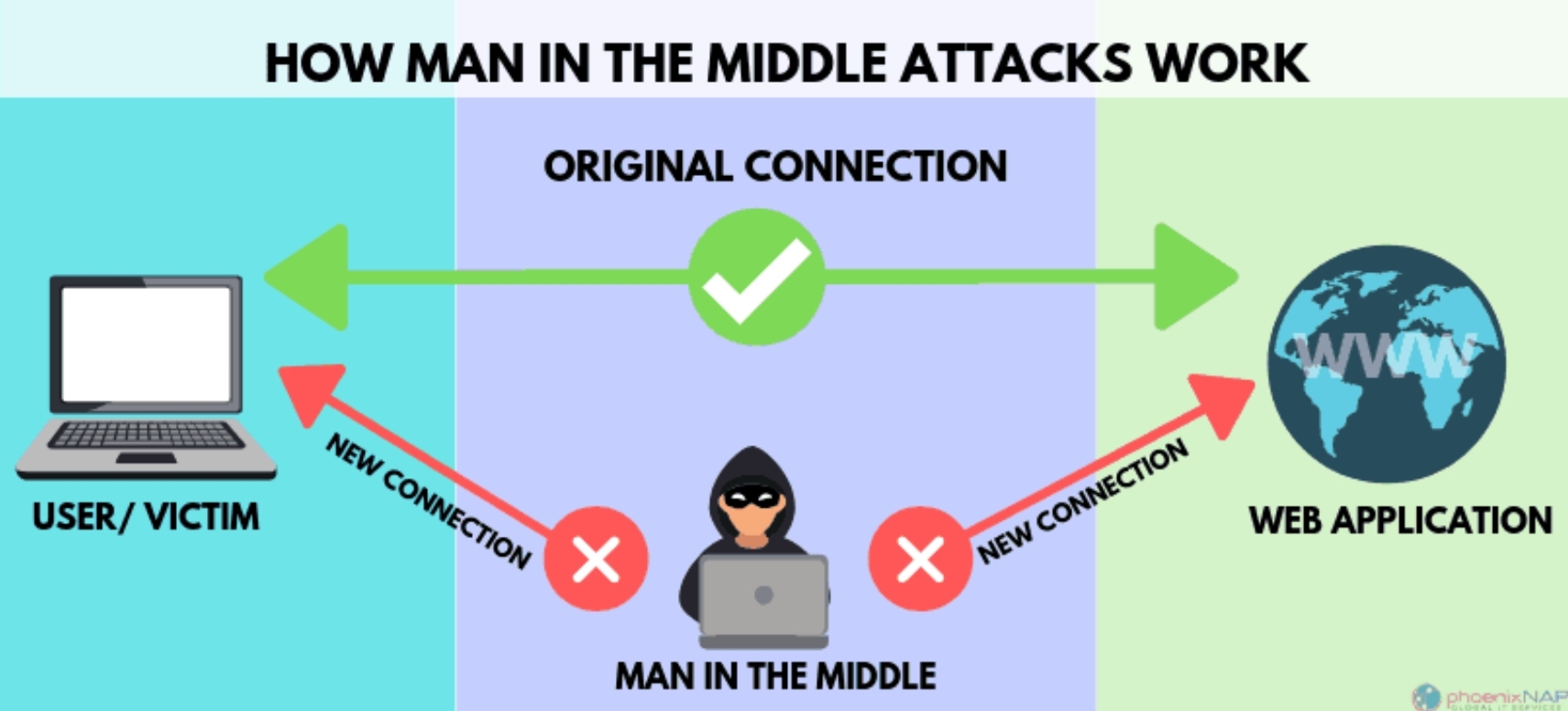 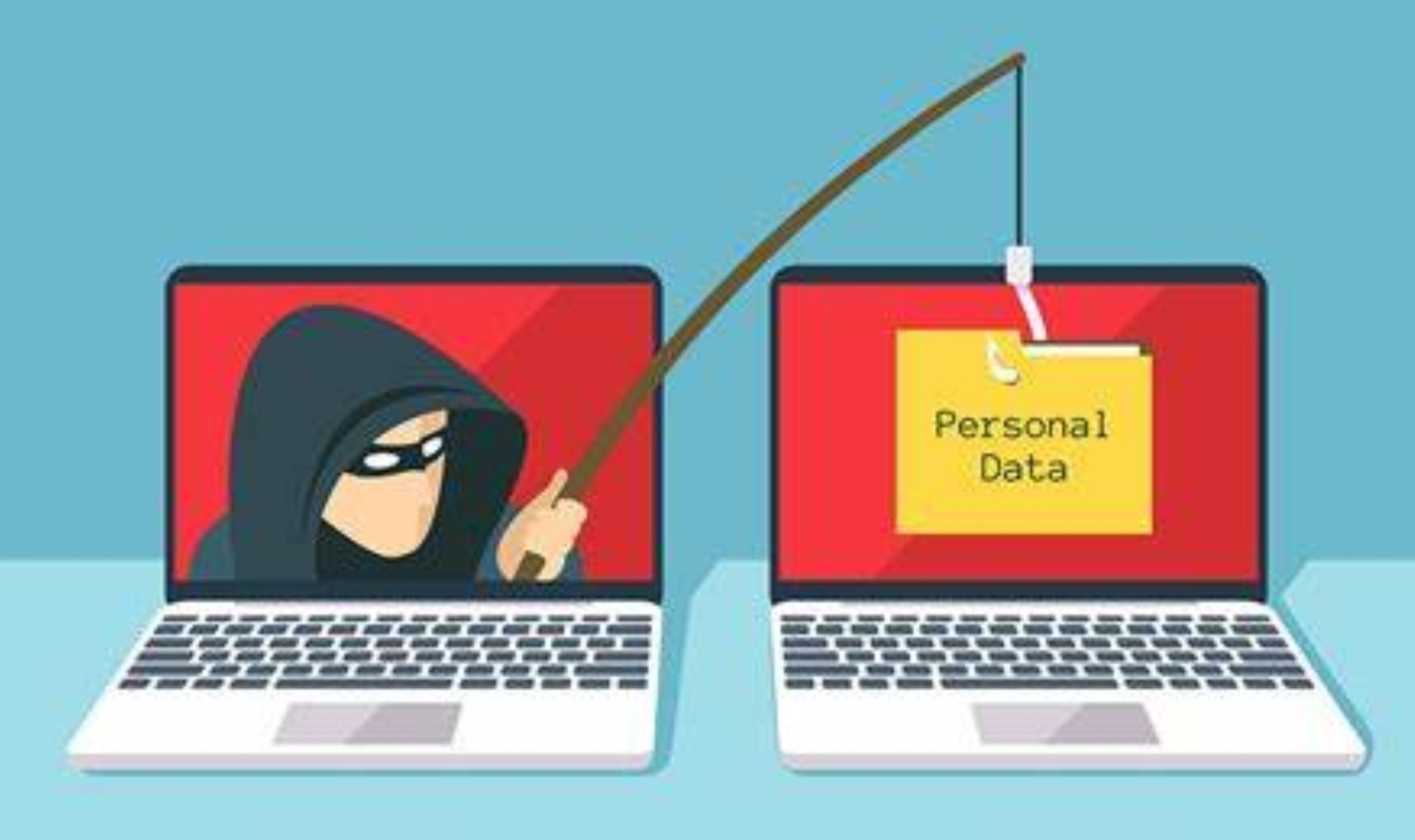 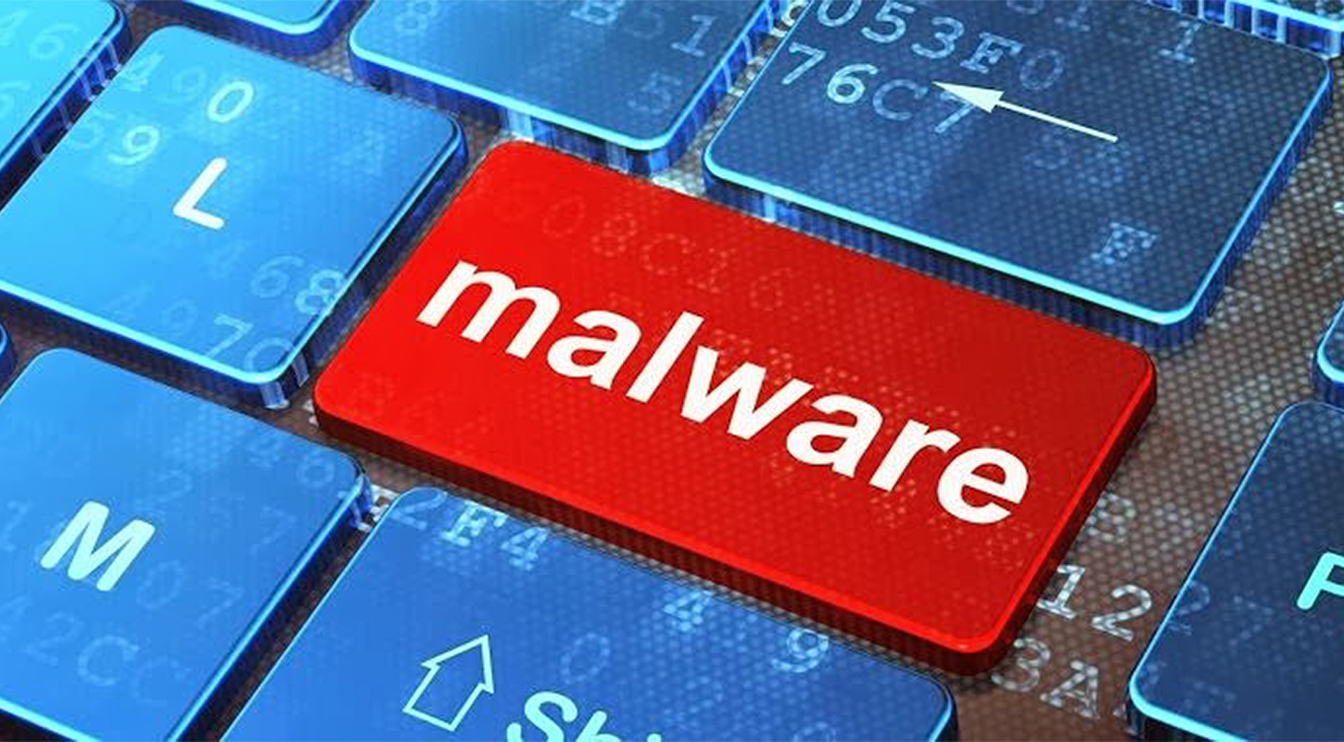 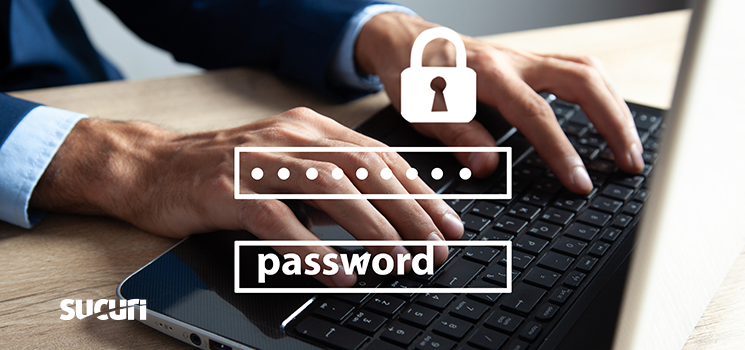 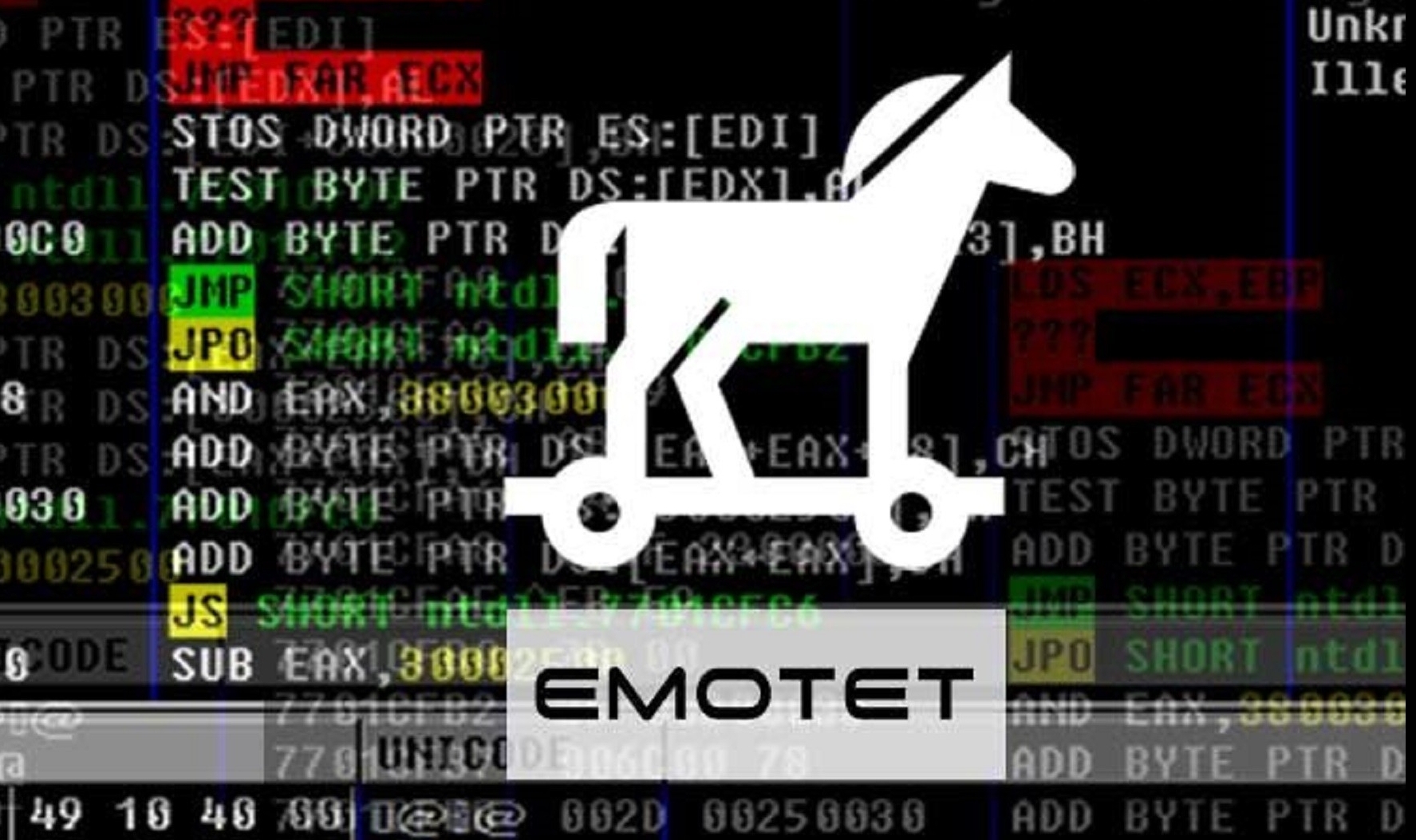 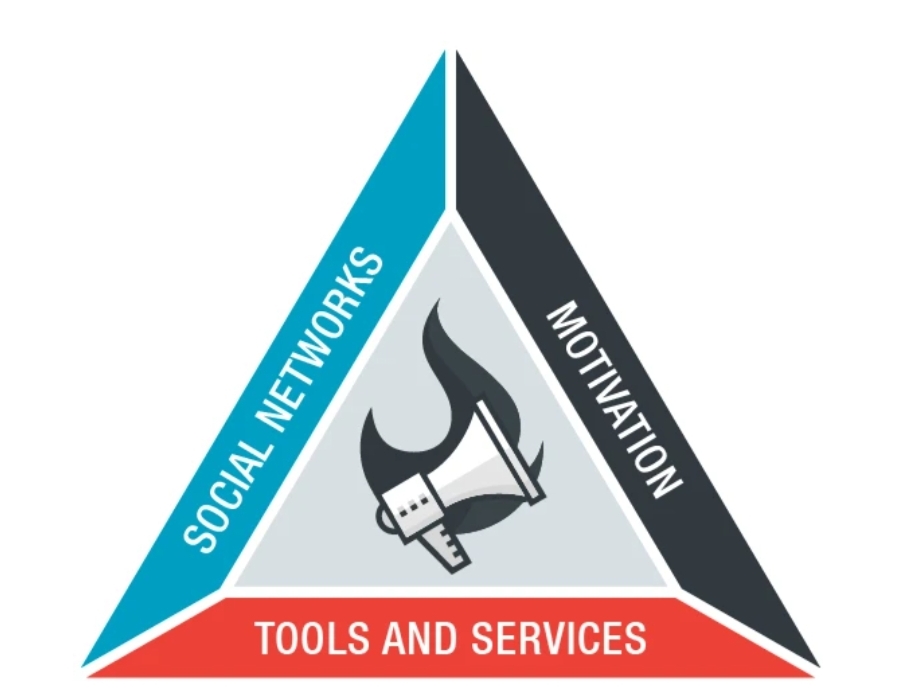 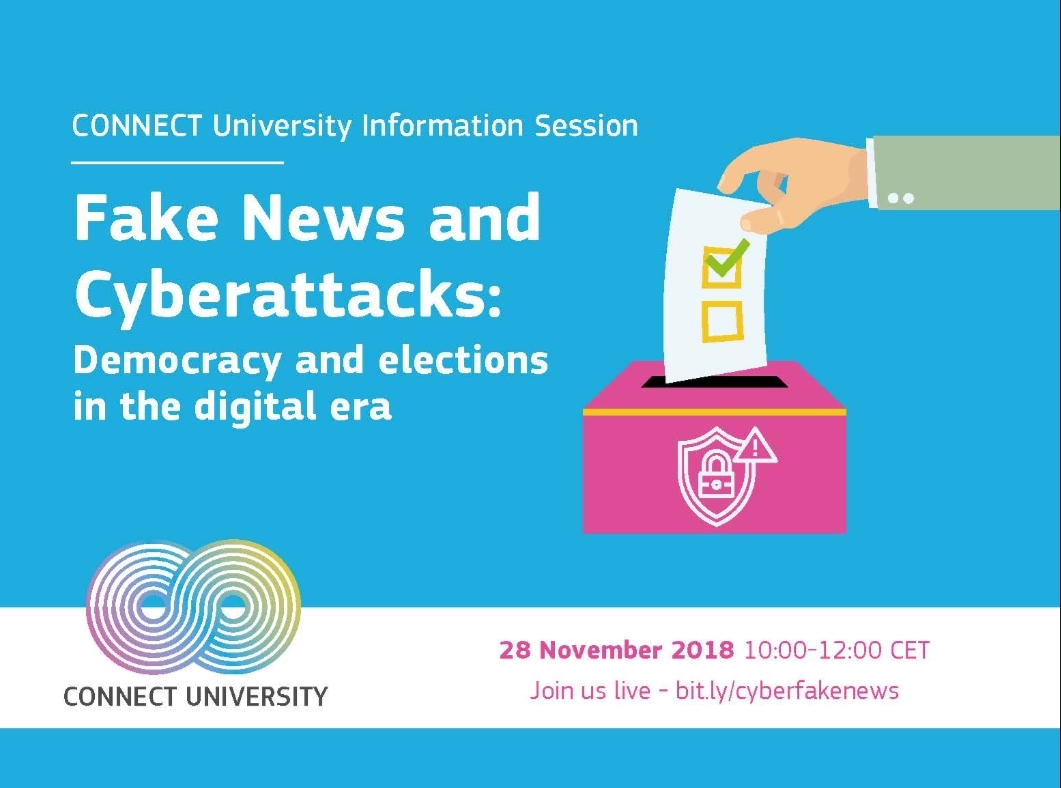 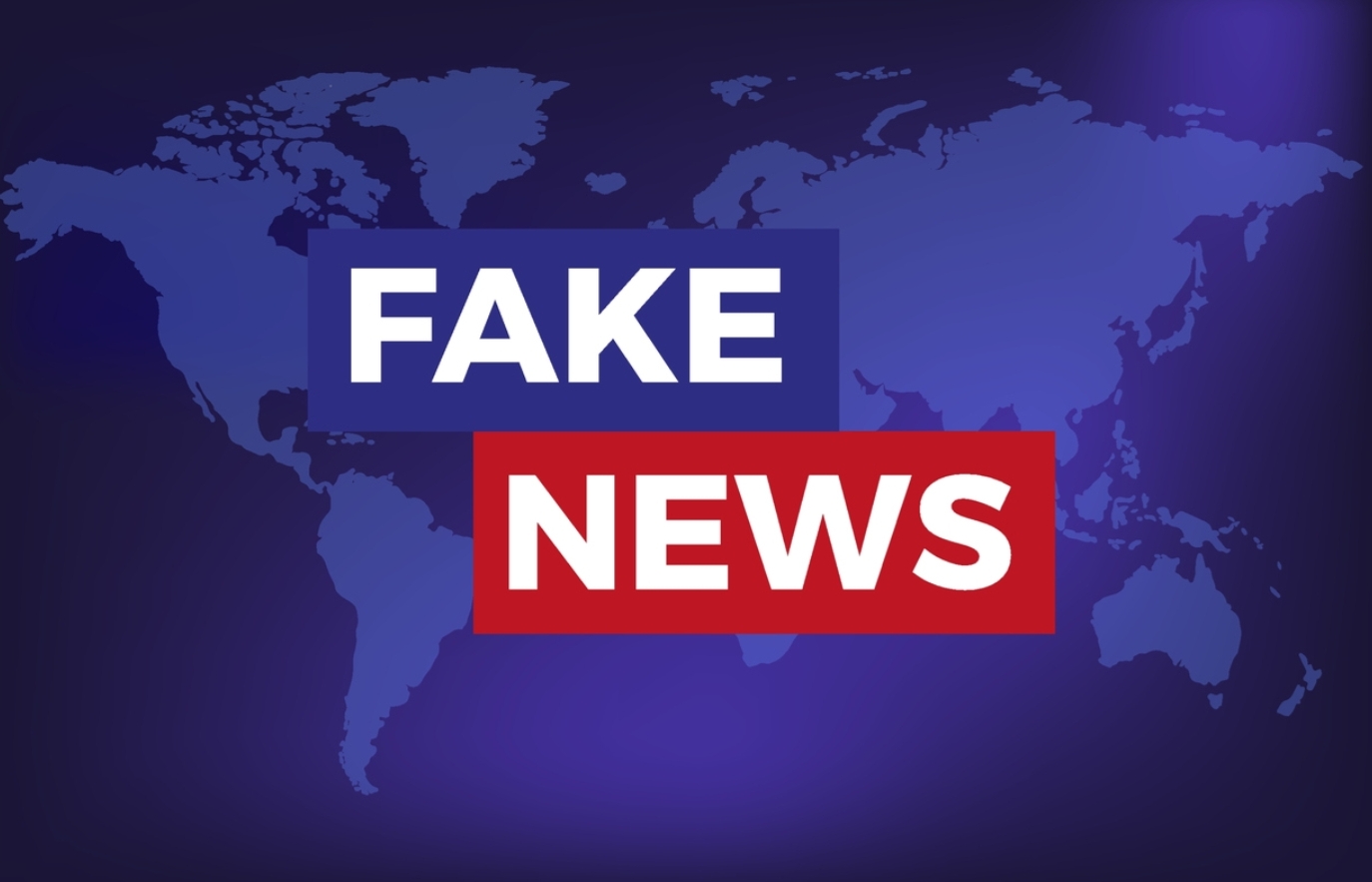